“BACTERIOLOGY AND VIROLOGY”
BACTERIOLOGY AND VIROLOGY
TOPIC :      
      “HISTORY 
            AND 
      MECHANISM 
              OF 
     CONJUGATION”
BACTERIOLOGY AND VIROLOGY
BACTERIOLOGY AND VIROLOGY
BACTERIOLOGY AND VIROLOGY
BACTERIOLOGY AND VIROLOGY
BACTERIOLOGY AND VIROLOGY
BACTERIOLOGY AND VIROLOGY
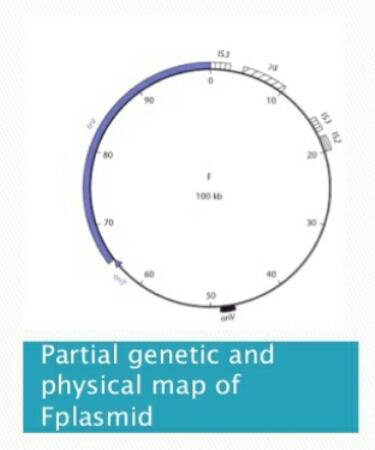 BACTERIOLOGY AND VIROLOGY
BACTERIOLOGY AND VIROLOGY
BACTERIOLOGY AND VIROLOGY
BACTERIOLOGY AND VIROLOGY
BACTERIOLOGY AND VIROLOGY
BACTERIOLOGY AND VIROLOGY
BACTERIOLOGY AND VIROLOGY
BACTERIOLOGY AND VIROLOGY
BACTERIOLOGY AND VIROLOGY
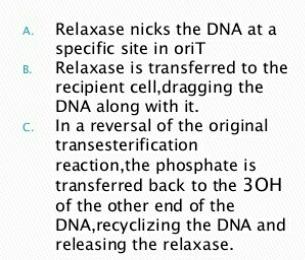 BACTERIOLOGY AND VIROLOGY
BACTERIOLOGY AND VIROLOGY
BACTERIOLOGY AND VIROLOGY
BACTERIOLOGY AND VIROLOGY
BACTERIOLOGY AND VIROLOGY
BACTERIOLOGY AND VIROLOGY
BACTERIOLOGY AND VIROLOGY
BACTERIOLOGY AND VIROLOGY
BACTERIOLOGY AND VIROLOGY
BACTERIOLOGY AND VIROLOGY
BACTERIOLOGY AND VIROLOGY
BACTERIOLOGY AND VIROLOGY
THANK YOU😄